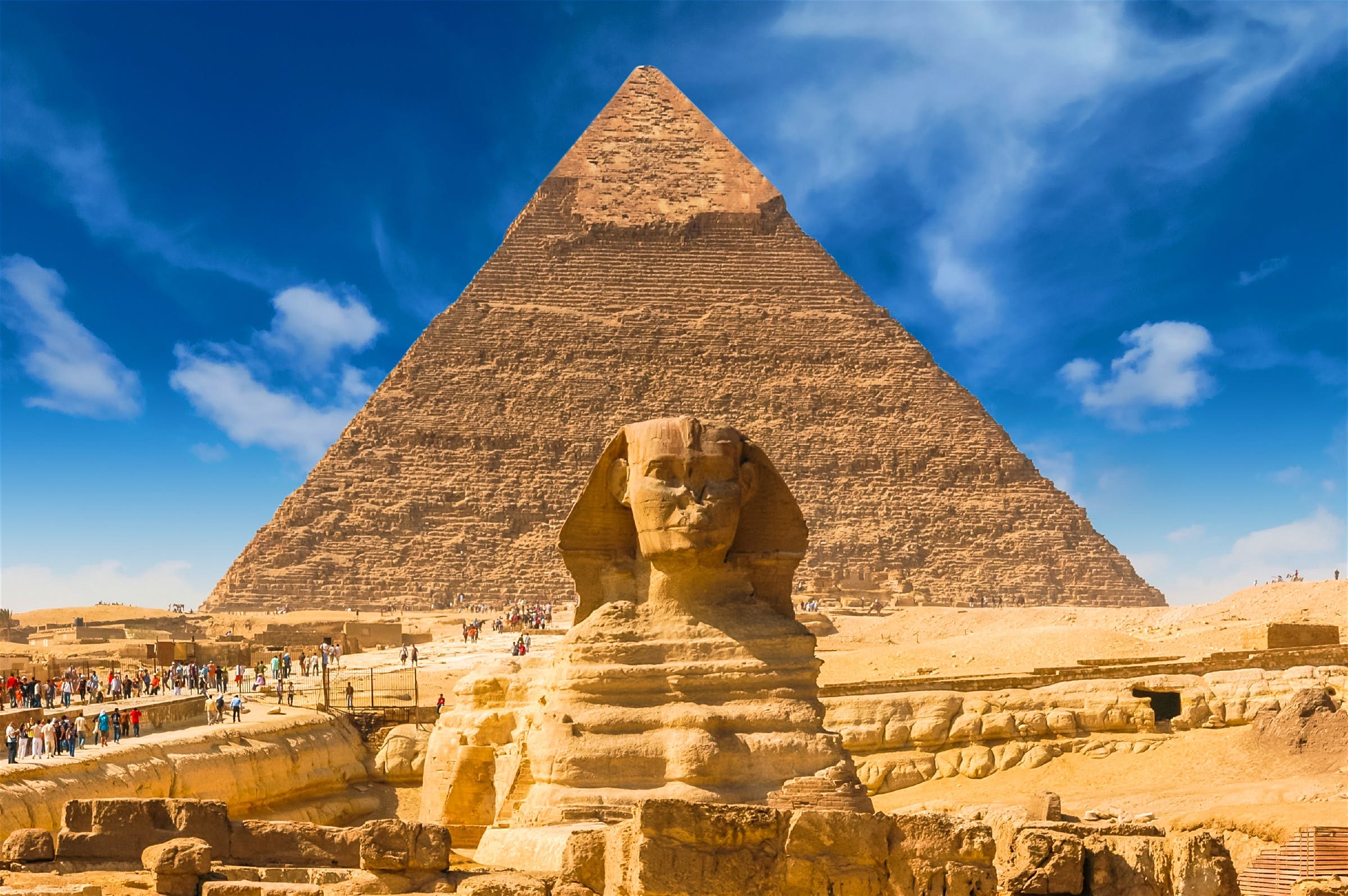 פסחת
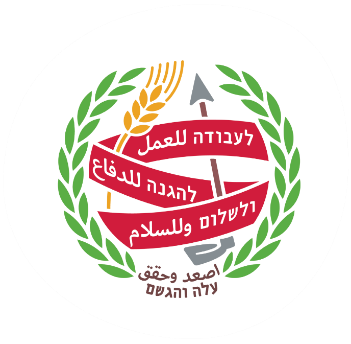 פסחת
Online
Online
הפעילות המקוונת של הנוער העובד והלומד בפסח
ללא עלות!
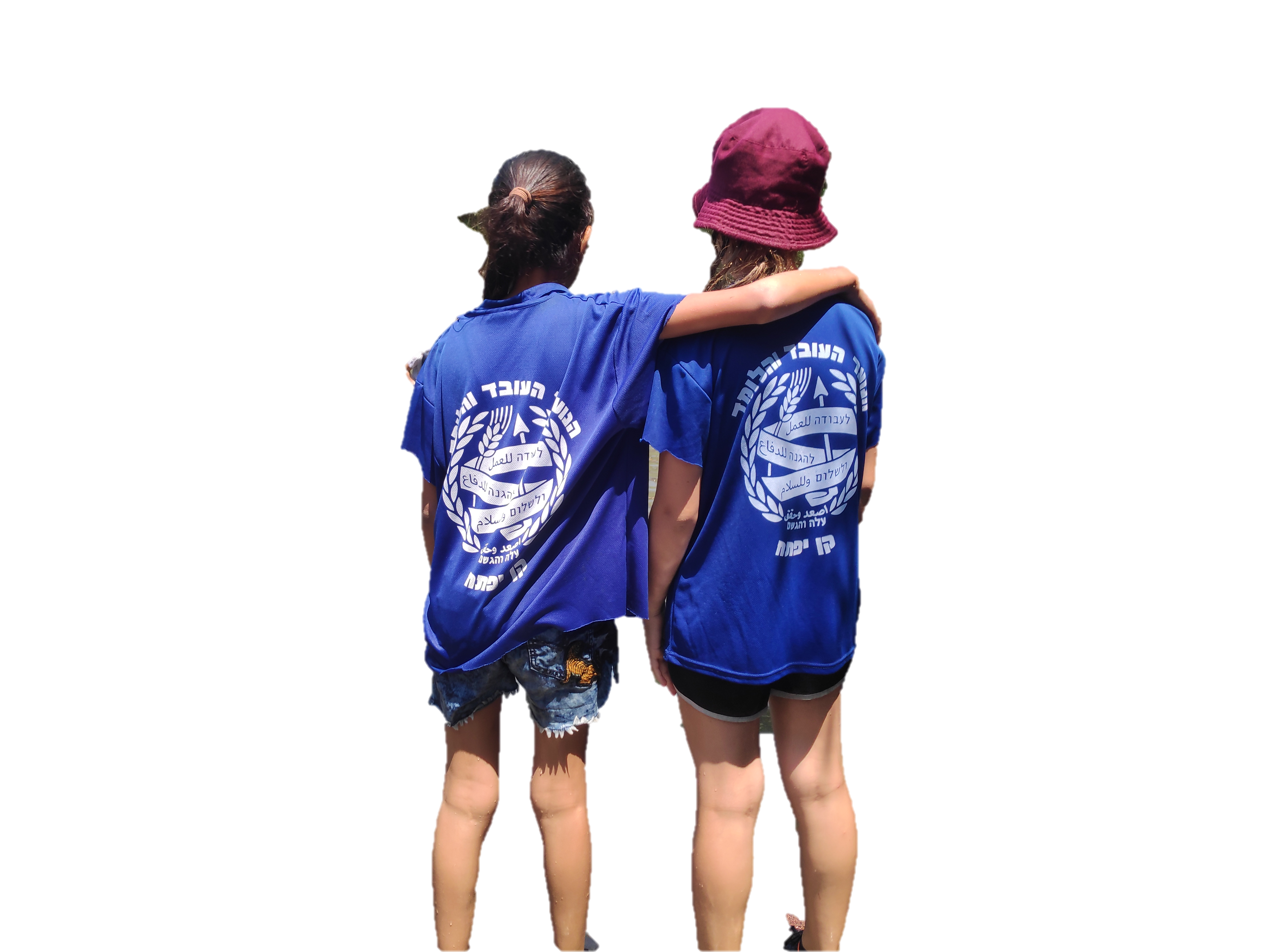 תאריכים:
שעות:
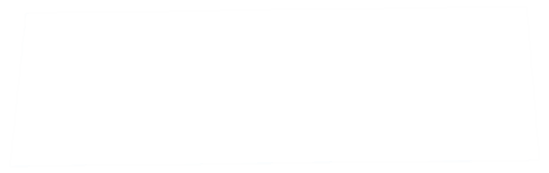 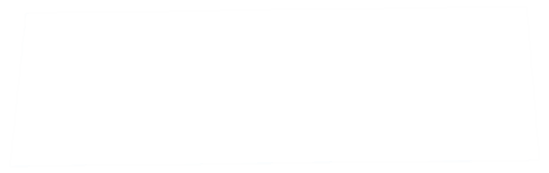 כל המשפחה מוזמנת!
כל המשפחה מוזמנת!
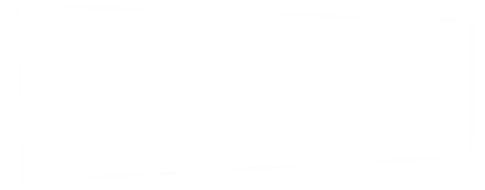 קישור להרשמה:
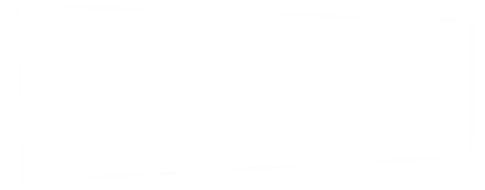 לפרטים נוספים: